Bubble Chamber Experimental Readiness Review
September 11, 2014
https://wiki.jlab.org/ciswiki/index.php/Bubble_Chamber
Astrophysical S-Factor 12C(a,g)16O
2
Outline
Beam Requirements
Bubble Chamber
Bubble Chamber Status
Test Beamlines
Test Beamline Commissioning
Experiment Beamline
Schedule
Safety Reviews
Readiness Documents
3
Beam Requirements
Beam Properties at Radiator:
4
Bubble Chamber
Bubble Chamber at HIGS
April 2013
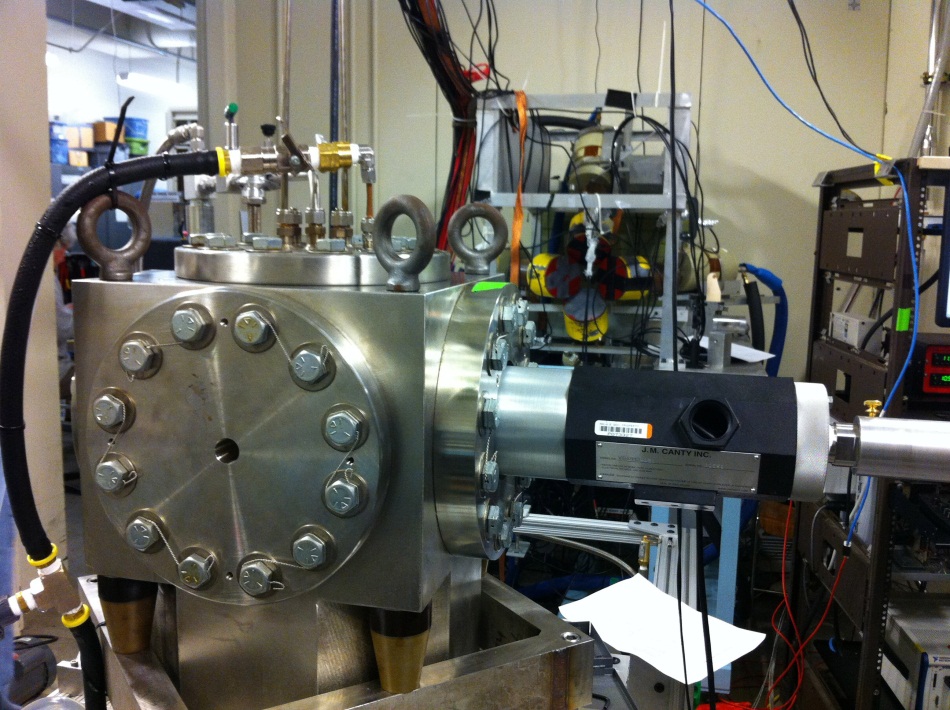 Photon Beam
Entrance
5
N2O Bubble Chamber
T = -5˚C
P = 60 atm
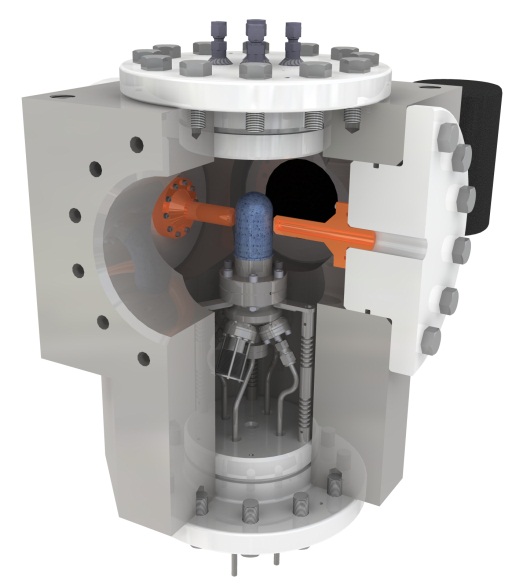 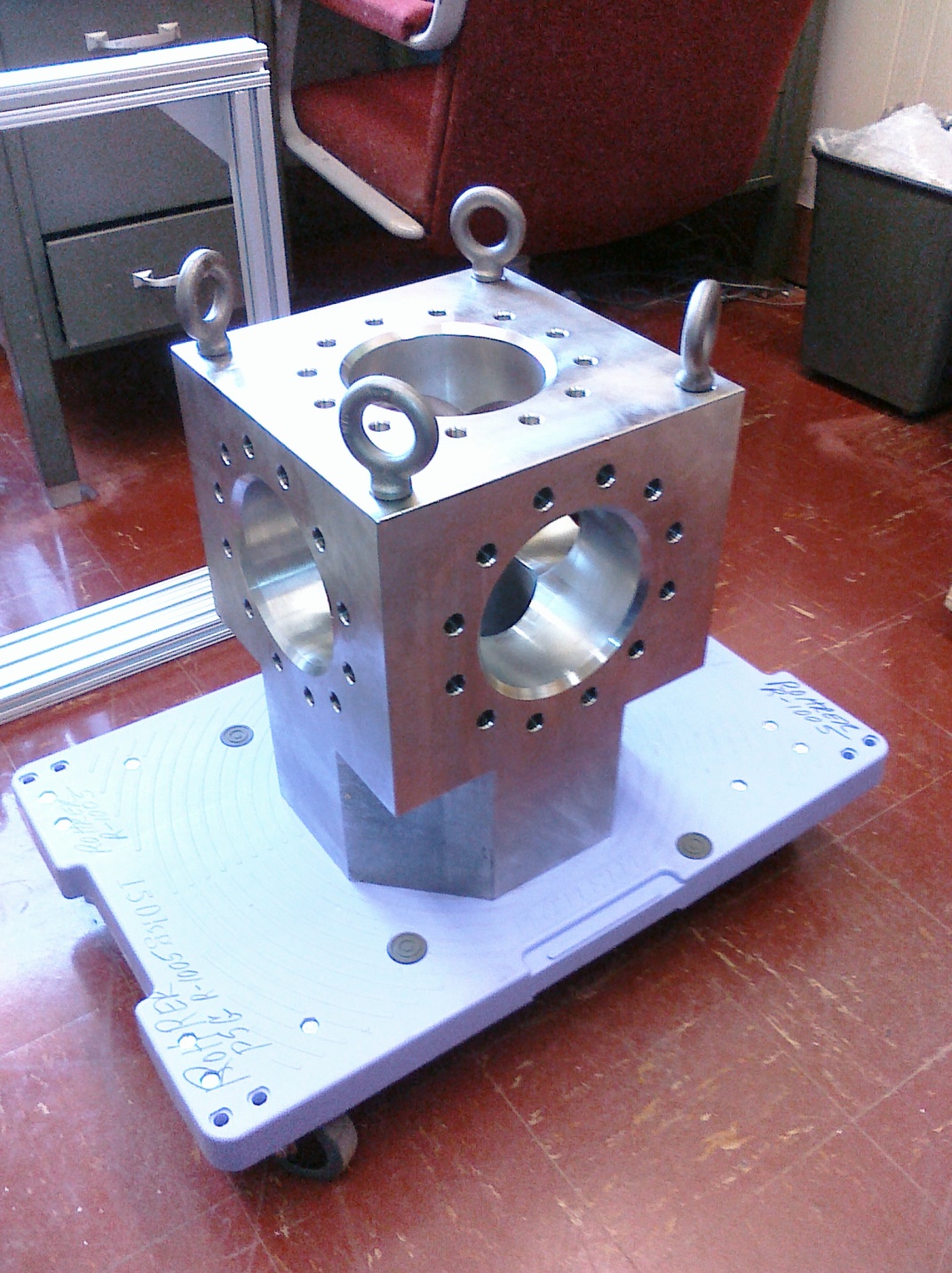 First g+O→α+C bubble
April 2013
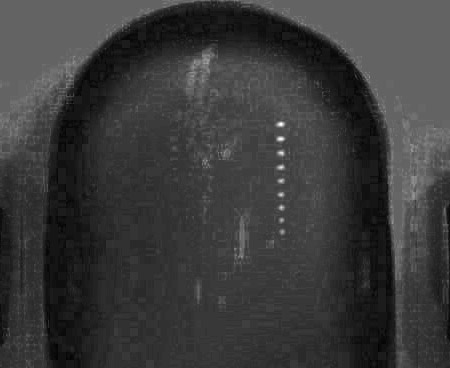 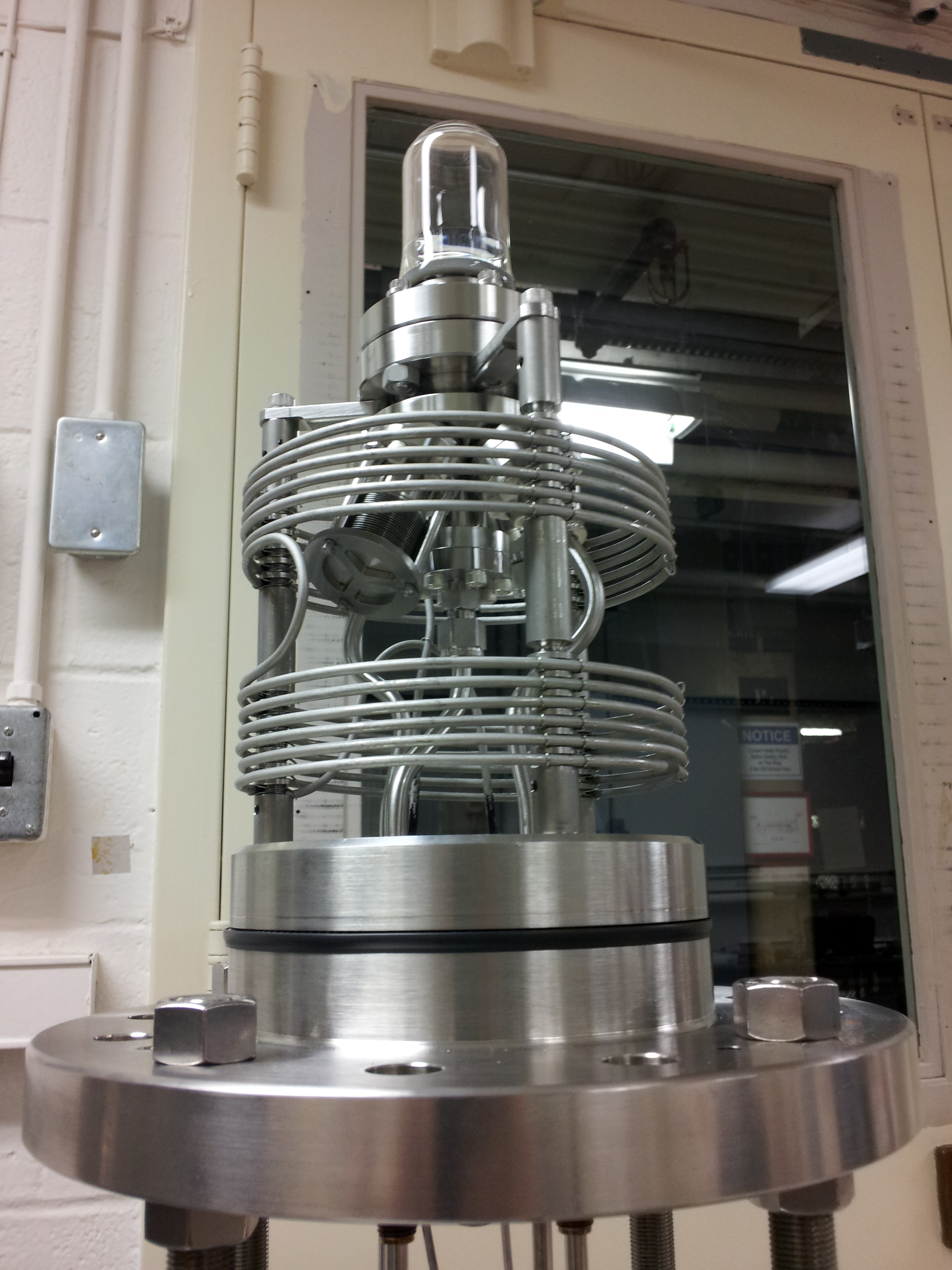 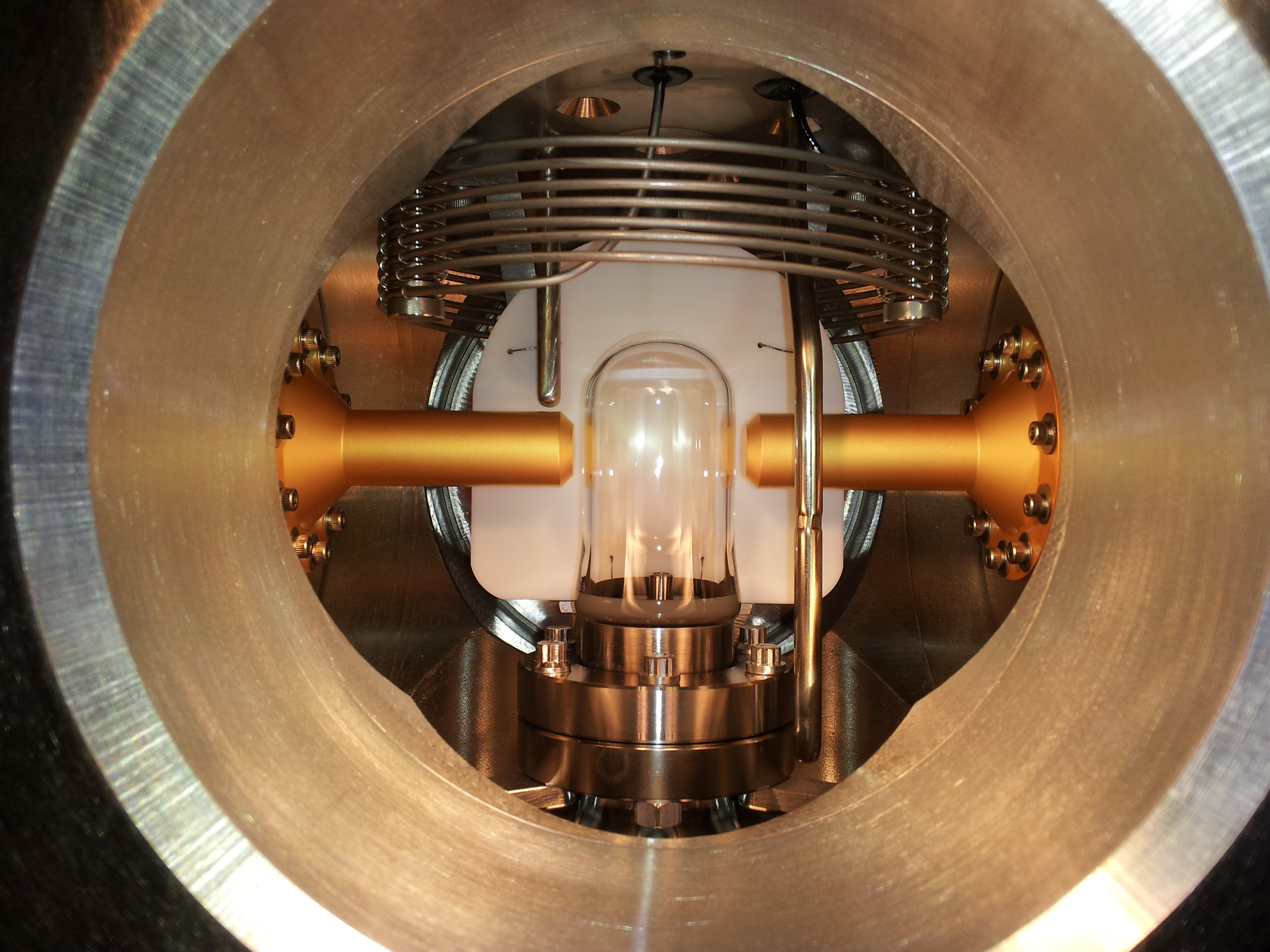 6
Bubble Chamber Status
Problem with buffer liquid: water mixes with N2O
Changed buffer liquid to mercury
Problem: nucleation at the interface between mercury and the N2O
Tried differentially cooled mercury (N2O at meniscus is not superheated) … No more bubbles at interface
Finalizing design and ready for testing very soon
7
Test Beamline
8
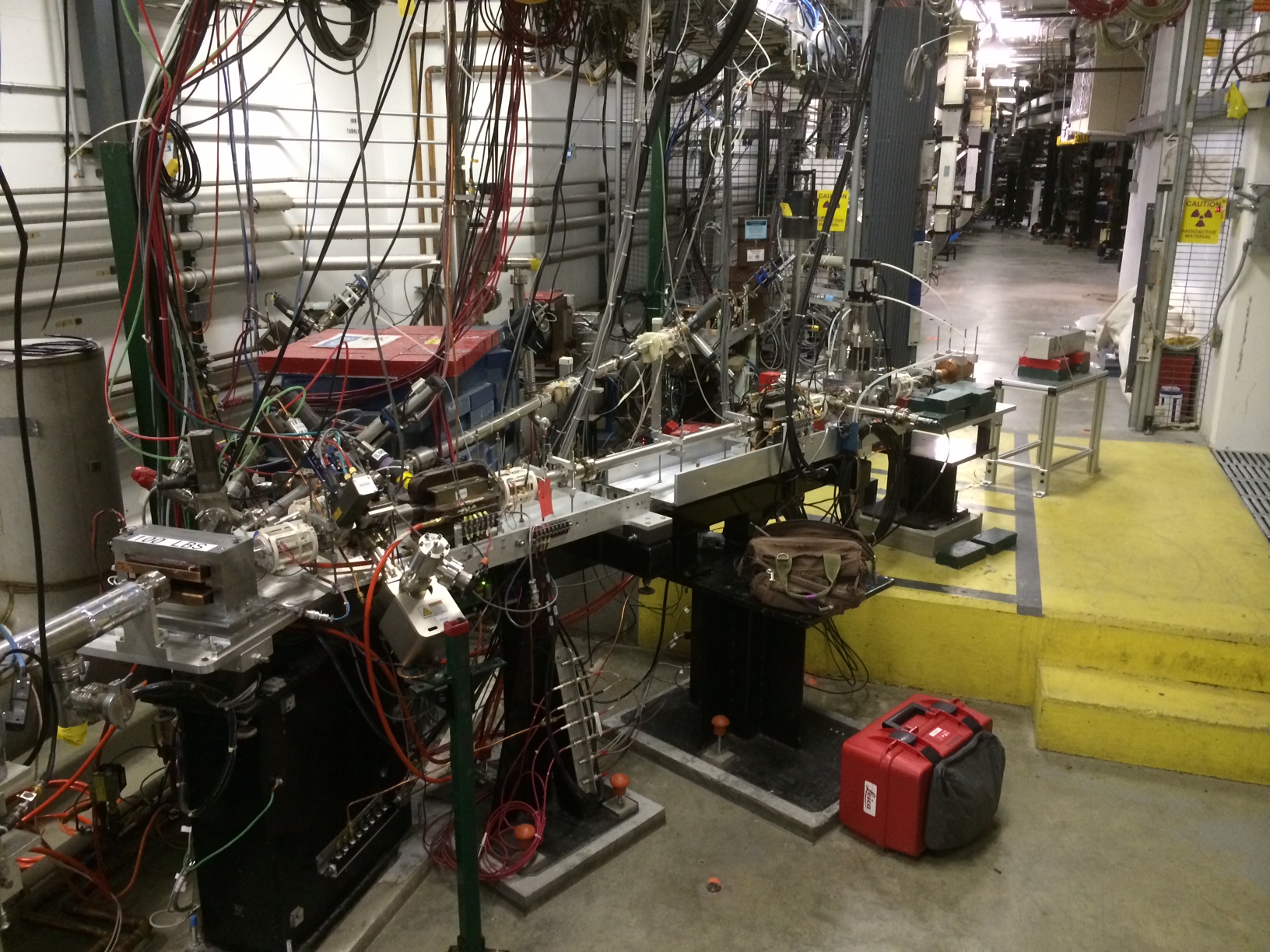 9
New Beamline Elements
New Beamline elements installed in support of Bubble Chamber experiment:

Fast Valve after ¼ Cryounit








New MDL0L02 Dipole Magnet
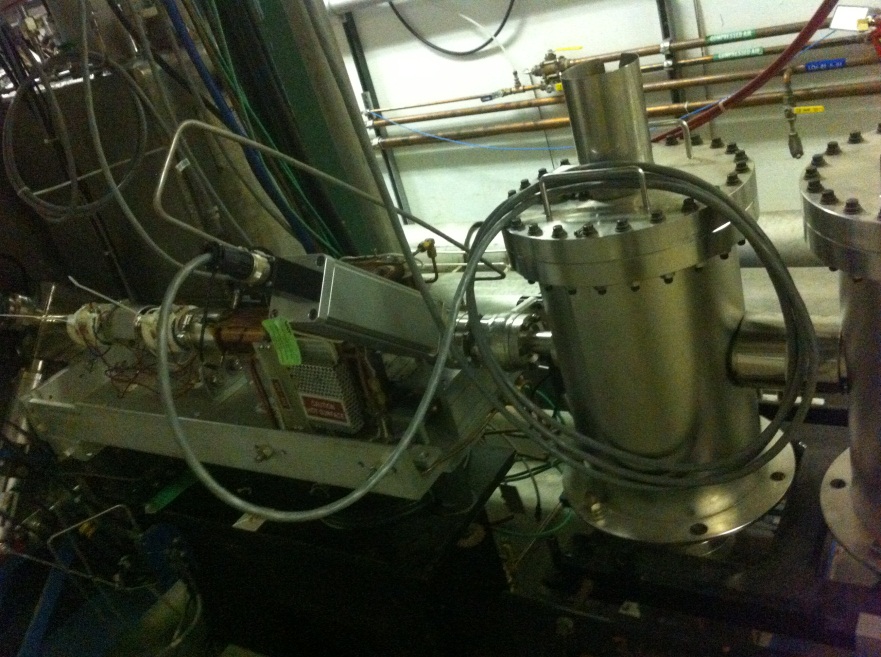 protect from vacuum failure in front of ¼ Cryo-unit
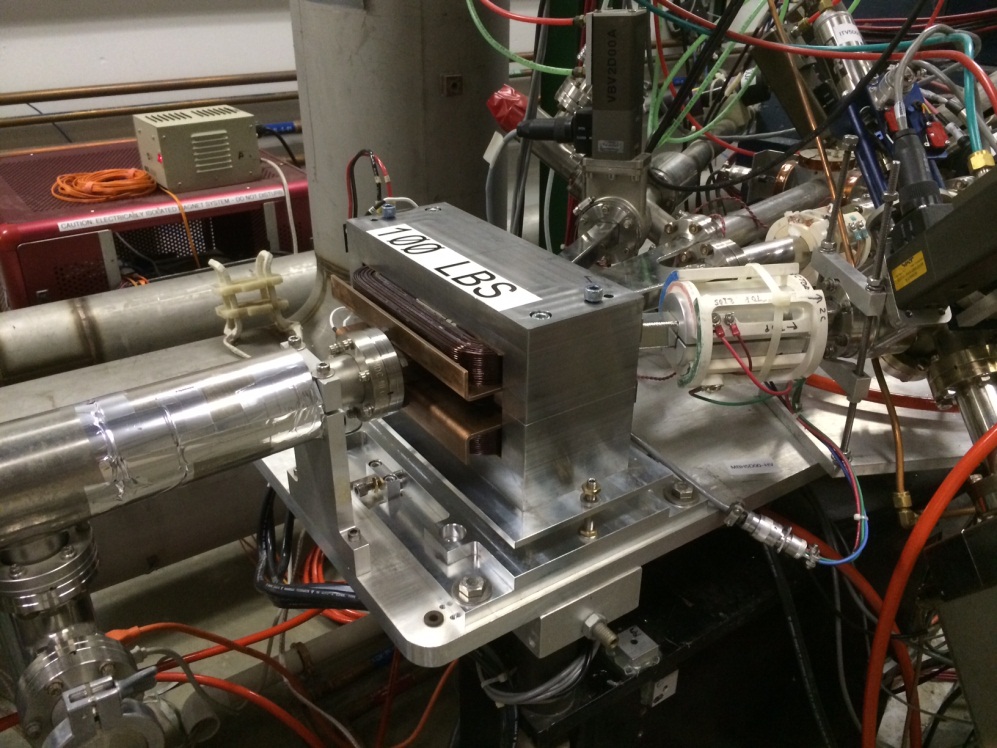 10
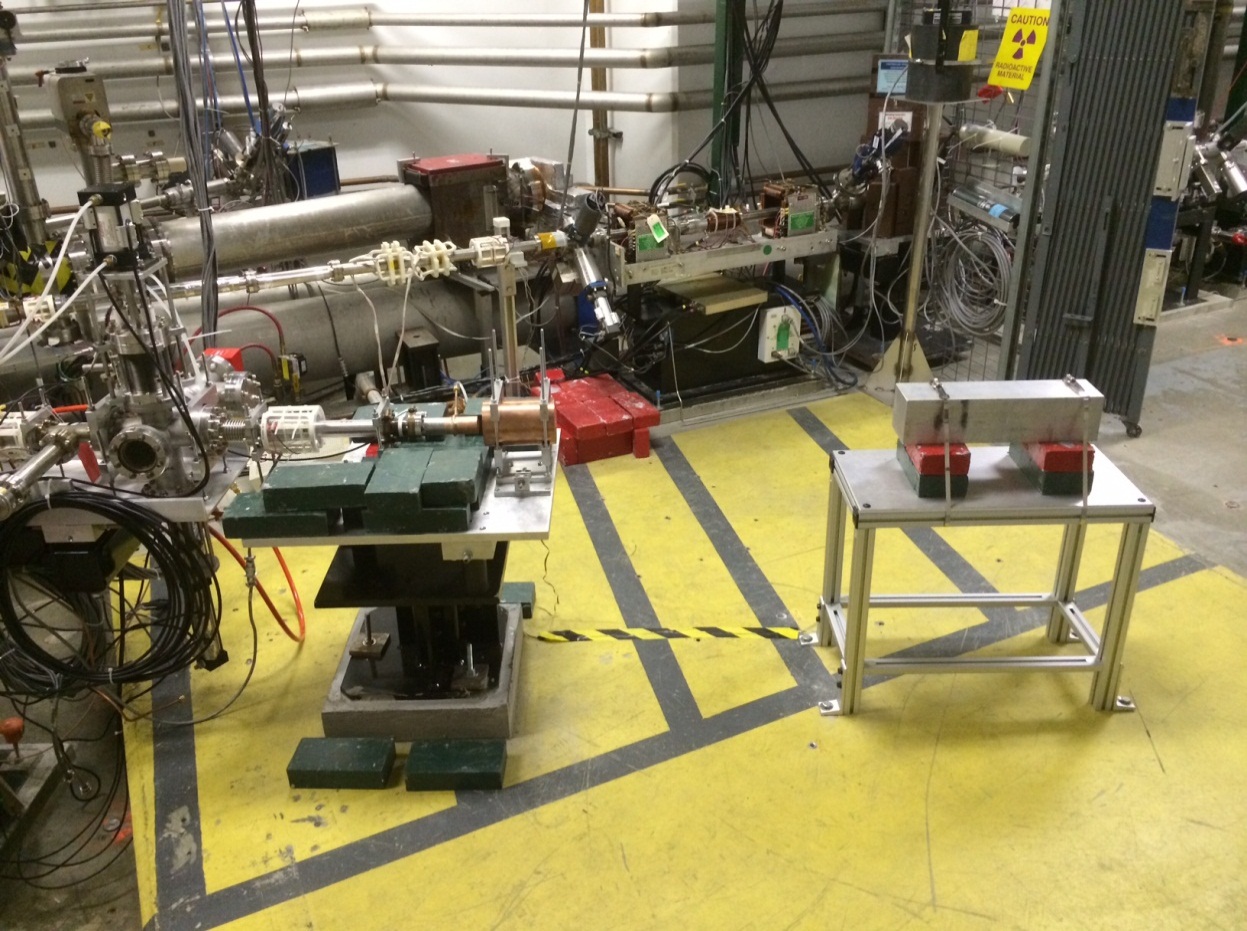 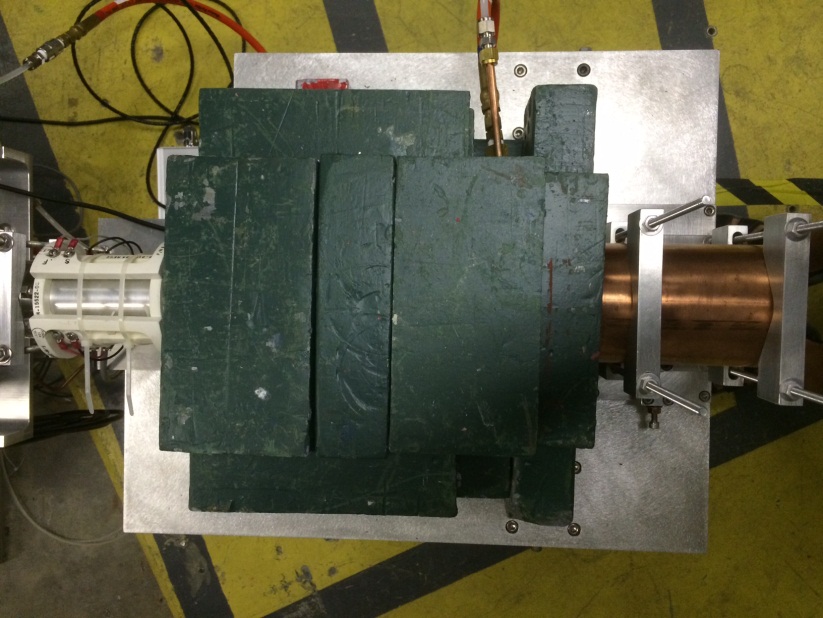 11
Use pure Copper and Aluminum
Radiator/dump isolated and current in EPICS readback
Electron K.E.
3.0 – 8.7 MeV
0.01 – 100 µA
Cu 
Radiator/Dump
6 mm
Al Beam Pipe
Cu  Photon
Collimator
Al Photon Dump
40 cm long
Bubble Chamber
Superheated N2O
3 cm long
-5°C, 60 atm
Ceramic
Insulator
12
Test Beamline Commissioning
New Test Beamline is ready for Fall 2014 run

Commissioning plan will be submitted:
Checklist of machine protection interlocks and controls (no review is required)
Checkout of beamline with electron beam

Beam Studies:
Momentum measurement
Measure Bremsstrahlung spectra
Operation at high current
Measure beam charge at different currents
13
Experiment Beamline
Replace thick radiator, with a thin internal radiator and electron dump
To be installed early Summer 2015
14
Schedule
Commission Test Beamline
1st Opportunity
in January 2015
2nd Opportunity
in Summer 2015
For helium processing of Cryo-modules
15
Bubble Chamber Safety Reviews
Superheated liquid: N2O, Nitrous oxide (laughing gas)
At room temperature, it is colorless, non-flammable gas, with slightly sweet odor and taste

High pressure system:
Design Authority: Dave Meekins
T = -5˚C
P = 60 atm 

Buffer liquid: Mercury
Closed system
Volume: 135 mL
 (less than VA state reportable limit of 168 mL)
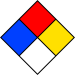 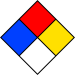 0
0
0
0
2
3
OX
All done at Argonne. How to transfer to JLab?
16
Readiness Documents
Conduct of Operations (COO)

Experiment Safety Assessment Document (ESAD)

Radiation Safety Assessment Document (RSAD)

Operational Safety Procedures (OSP)
Similar to PEPPo
17